History 
  Britain’s settlement by Anglo-Saxons and Scots 
  The Viking and Anglo-Saxon struggle for the Kingdom of England to the time of Edward the 
Confessor which includes Viking raids and invasion. 
Geography
Information: 
How can YOU help save our planet? This awesome and inspiring guide, written by McFly bassist and environmental activist Dougie Poynter, will show you how to get involved in the mission to cut out single-use plastic.Plastic is everywhere and it sucks. It fills up our oceans, endangers our wildlife and never goes away. So it's time to take action, find ways to cut down our plastic use and help protect our environment. Together we can make a difference!As a lifelong supporter of environmental causes and a key player in the campaign to ban microbeads in the UK, Dougie is always on the hunt for ways to reduce and replace plastic. This campaigning book, his first solo authored project, draws on his own experiences in the fight against plastic waste – the problems he's encountered and the solutions he's found. It covers the history of plastic, introduces us to some key campaigners and eco entrepreneurs and is full of top tips and infographics.
Persuasive Letter 
Information Text
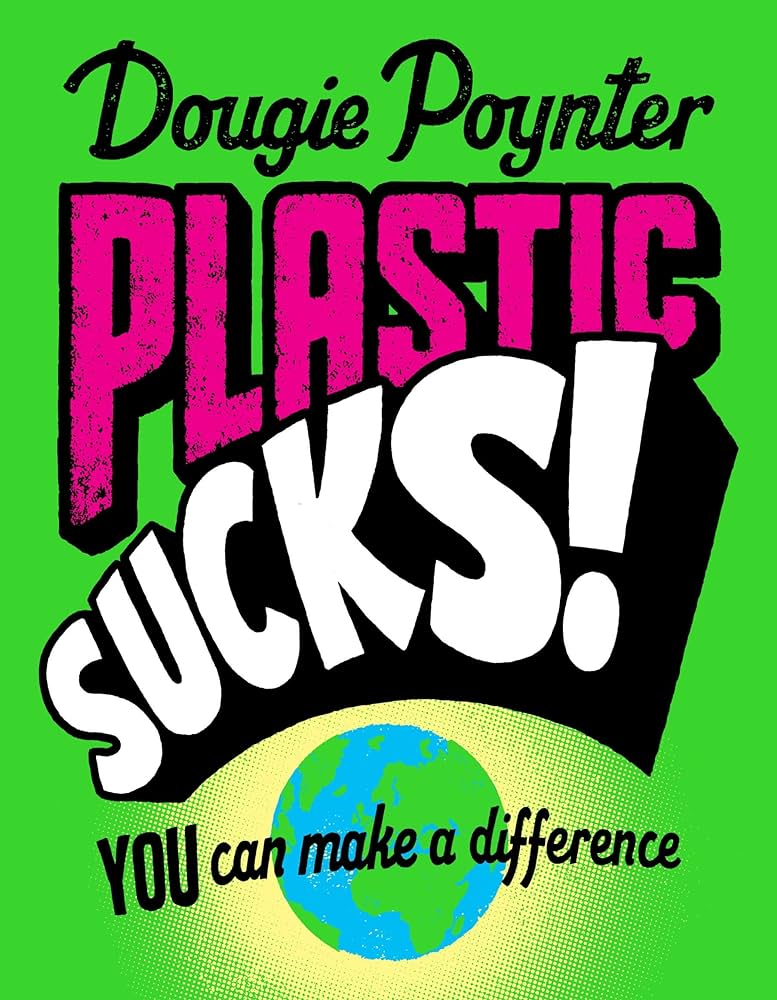 Key Vocabulary
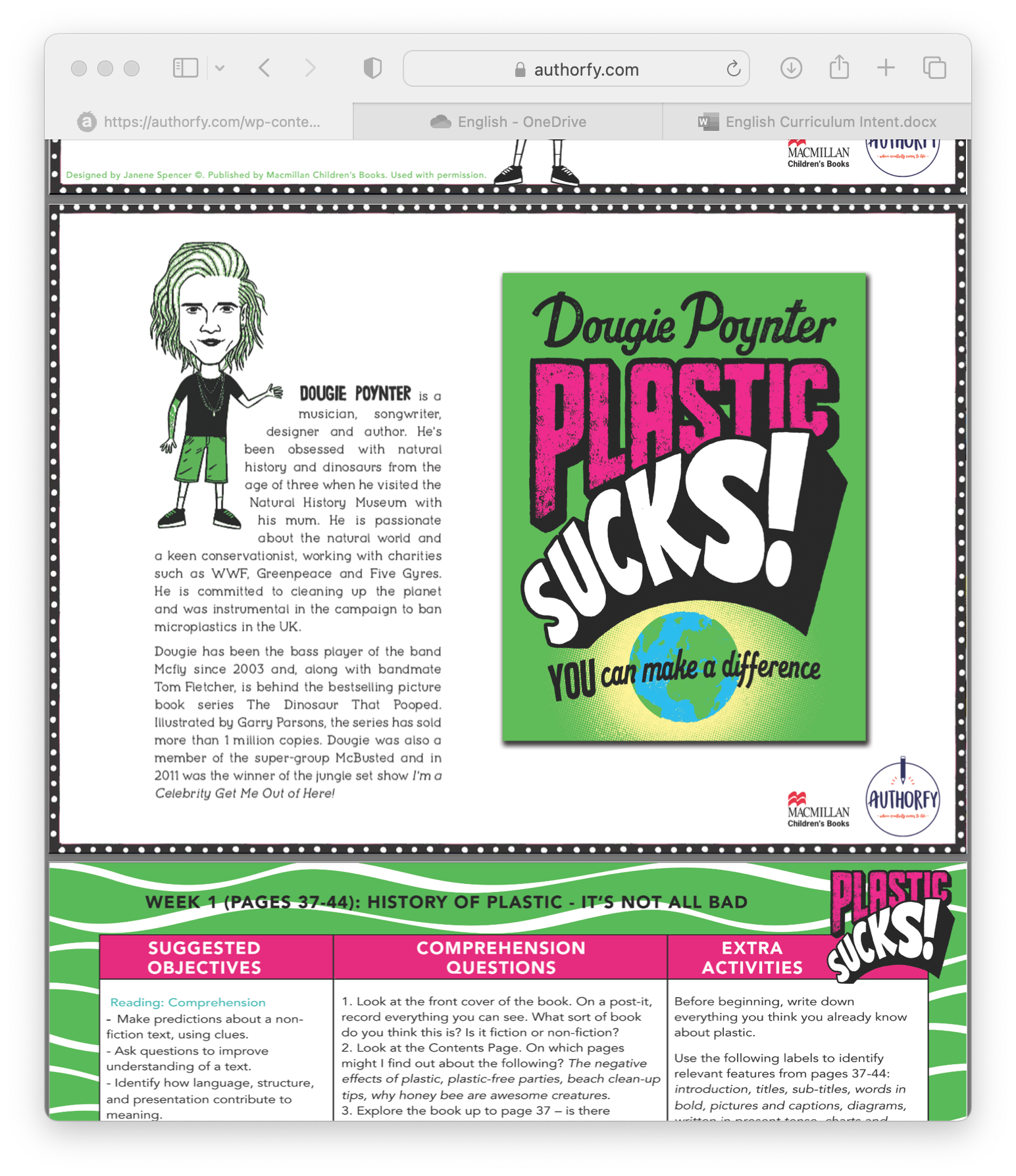 Key Questions / Discussion Points:

What is the purpose of this book?
What do you predict this book is about?
What is the purpose of an Expert Box?
What is the David Attenborough effect?
Positive use of plastic outweigh the negative on our earth. Do you agree?
How is the reader engaged, surprised or interested?
What is a new plastic alternative?
Themes: 

Environment 
Pollution 
Mission 
Recyclable